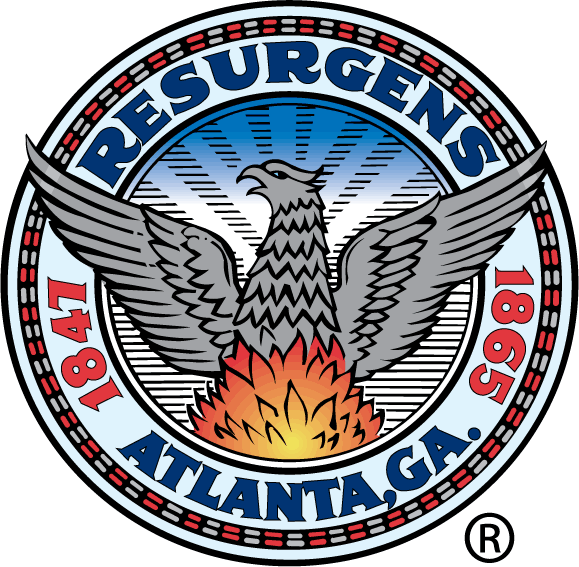 City of Atlanta, department of financeFISCAL YEAR 2017 RESULTS
January 24, 2018
MADHAVI RAJDEV, CONTROLLER
City Revenues
2
Government-wide Changes in Net Position
3
Government-Wide Statement of Net Position
4
Financial Highlights by Fund
Fiscal 2017 Financial Summary
5
General Fund Financials: Balance Sheet
Positive General Fund Balance Sheet Changes
Fund Balance increased $193M since FY2010.
Maintained liquidity, grew fund balance, and paid debt.
Cash balance has increased by 139% 
Due From Other Funds reduced by 66%
Receivables balance reduced by 26%
Due to Other Funds reduced by 81%
6
General Fund Financials: Trending Revenues
Overall revenue growth of 22% since 2013.

Licenses and Permits revenue contributed to over 56% increase in revenue. This was mainly due to consolidation of permit fund into general fund.


Property Taxes continue to rise despite consistent  millage rate roll-backs.


Public Utility, Alcohol and other taxes contributes to 4% increase in revenue.
Notes: 1) Pilot and Franchise Fees and Hotel-Motel Revenue are shown in Other Financing Sources and Uses as Transfers In in the CAFR
            2) This excludes indirect costs recovery which are shown as net reduction in expenses
7
General Fund Financials: Trending Expenditures
Overall expense growth of 32% since 2013

About 48% of the increase was for General Government activities. 

General Government expenditures increased mainly due to increased salaries and consulting expenses over last five years. 

About 37% of the increase was due to  Public Safety expenditures.
Notes: Other Financing Sources and Uses is not shown and includes Transfers Out to deficit funds; additionally certain debt service payments are reflected as Transfers Out
2013
2017
8
Fund Balance and Deficit Funds
Operating surpluses have enabled a 70% reduction in fund deficits and restored fund balance
9
FY2017 General Fund Balance
Unrestricted Fund Balance is approx. 30% of budgeted expenditures
Total Fund Balance has grown by $193 million since the beginning of FY2010.
Budgeted reserves and strong cost control were key factors in restoring fund balance.
$200 million is the largest fund balance the City has ever had.
Unrestricted fund balance above 20% is available for one-time, nonrecurring purchases as long as a portion goes toward reducing any remaining deficit funds.
25% budget
$142M
10
Pensions and other post employment benefits
Annual Pension Expenses
Annual OPEB Costs (Pay as you go OPEB costs)
53,818
17,901
PENSION                                                                       OPEB
Pension Liability and Funded Percentage
$1.12B
11
The FY17 actuarial assessment determined the City was at 21.1% well within the  35% cap placed by 2011 pension reforms
Fiscal year 2017 results
Questions/Comments
12